BAY STATE BATTALION
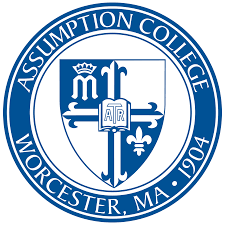 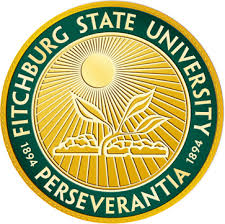 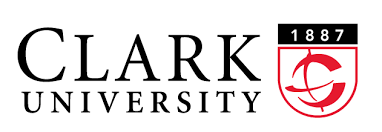 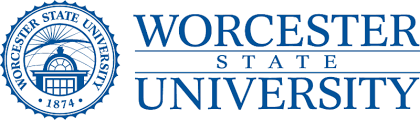 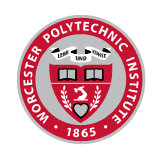 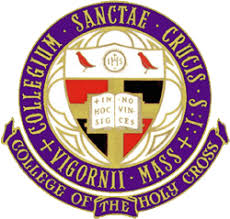 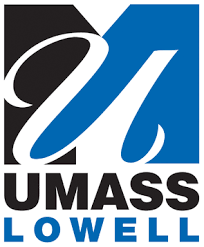 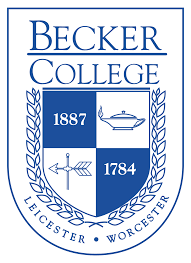 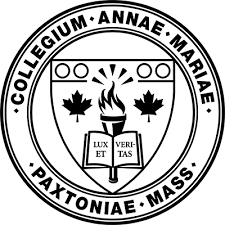 ARMY ROTC
WHAT IS ROTC?
USMA  22%
#1 Producer of Army Officers
~ 5500 Annually
Over 1,100 colleges and 
universities (275 “host” Programs)
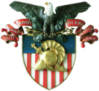 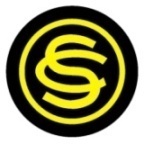 Reserve* Component
OCS 19%
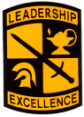 ROTC 59%
Active Duty
* 98% of Reserve Component Mission
Brings experiential, ethnic and cultural diversity to the Officer Corps
Teaches leadership, management skills, and discipline that will enhance your future success in either a military or a civilian career 
“The Best Leadership Course in America”
…You get to be a College Student
FACULTY AND STAFF
Professor of Military Science………………………………………….. LTC Adam Heppe (Aviation)
MSIV Instructor					

Senior Enlisted Advisor ………………………………………………..  MSG Alan Sutton (Infantry)
MSIII Instructor

UMass Lowell OIC	…………………………………………………….	MAJ Joseph Irwin (Logistics)
MSII Instructor

Fitchburg State OIC……………….. …………………………………... Mr. Arthur Elbthal (COL(R))
MSI Instructor

Executive Officer…..……………………………………………………  MAJ Mark Liarikos (Civil Affairs)

Operations and Training NCO…………………………………………  SFC Erik Mejia (Infantry)

Human Resources Tech ……………………………………………….  Mrs. Den Fitch (LTC (R))

Recruiting Operations  …………………………………………………  Mr. Darryl Gill (CSM (R))

Logistics Tech …………………………………………………………... Mrs. Sharon Parry

Administrative Assistant ……………………………………………….. Mrs. Kim Adams
BAY STATE BATTALION MISSION
The Bay State Battalion recruits, educates, trains, and inspires Cadets throughout Central Massachusetts in order to commission second lieutenants of character for the US Army who are prepared to answer our nation’s call.
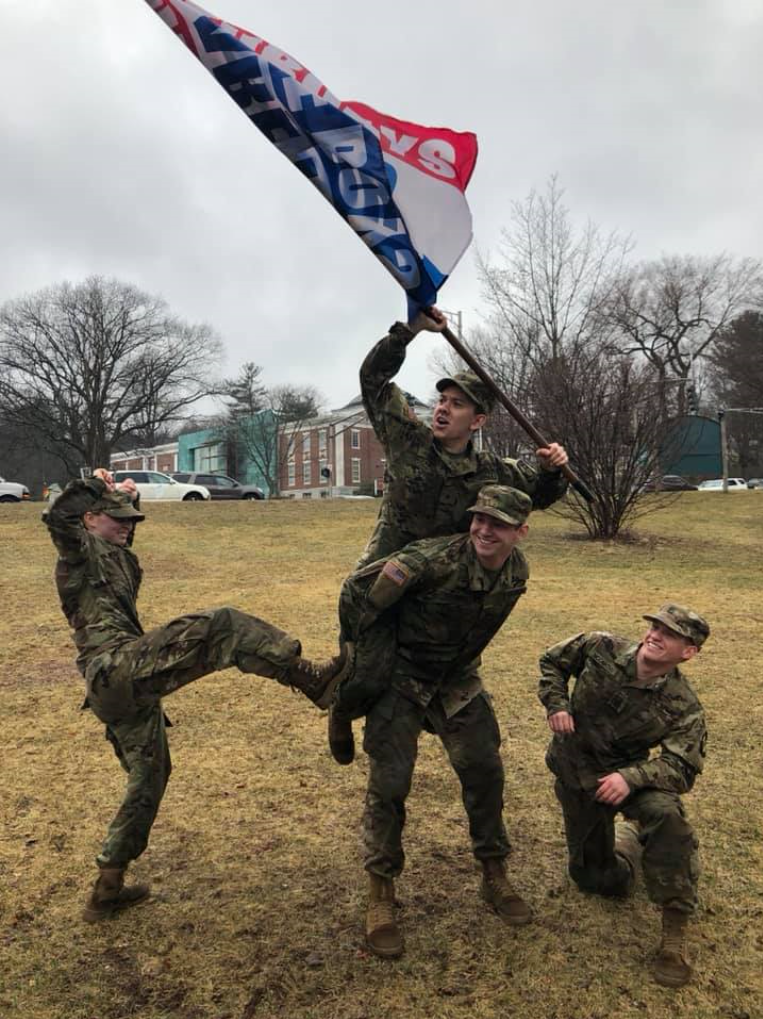 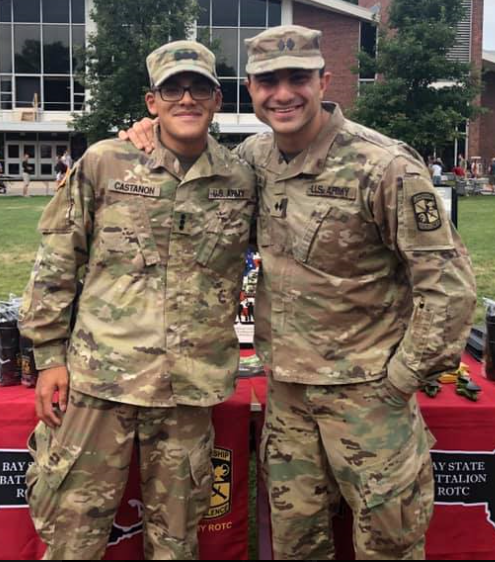 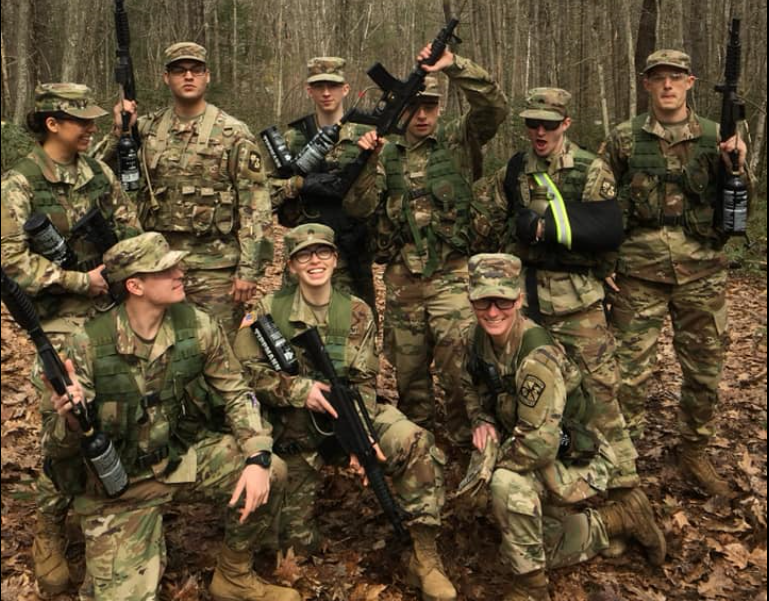 WHO ARE WE?
2/3 of our Cadet are Varsity Athletes
1/3 of our Cadets are serving in the National Guard
Engineering and Criminal Justice are the most popular majors.
Serve In Leadership Roles across campus:
Football Captain
Wrestling Captain
Fraternity Vice President
Club Presidents
Police Academy Commandant
Alumni Relations Representative
Available Nurse Scholarships
National Nursing Scholarships
4-year scholarship 
3-year scholarships 
Minuteman Scholarships
Army Reserve
On campus scholarships
3, 2.5, and 2-year scholarships
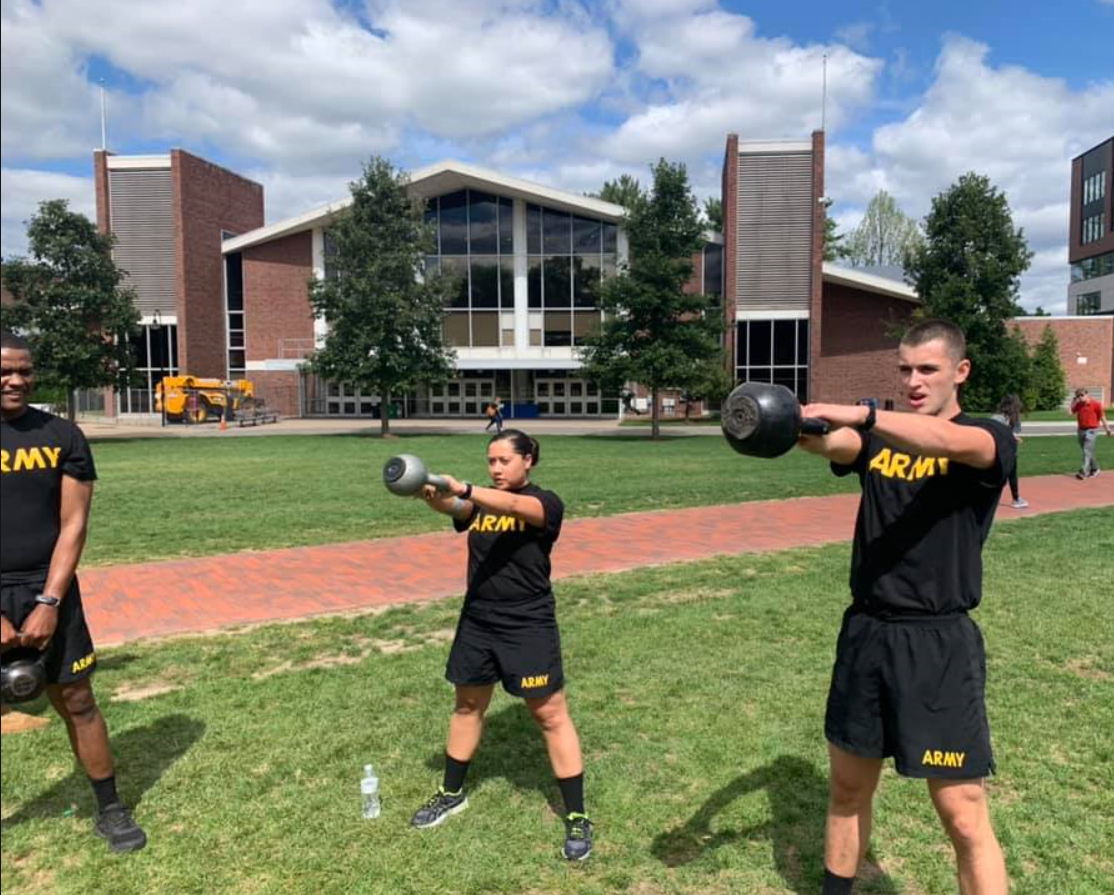 * 98% of Reserve Component Mission
ROTC OPPORTUNITIES
Scholarships
$1,936,490 in Scholarship Money
Full Tuition & Fees; Room & Board - (from Assumption and WPI)
12 freshmen earned 3/4 YR Scholarships in AY 19-20

Research or Specialty Internships 
NSA, Corps of Engineers, Army Research Labs, Defense Threat Reduction Agency

 Cadet Troop Leader Training (CTLT)
  Lieutenant Internship with an Active Duty Unit 
  Hawaii, Texas, South Carolina

 Military Schools 
 Airborne, Air Assault, Mountain Warfare, SAPPER

JCLC (JROTC Leadership Camp)
All ROTC programs are fully funded
THE ROTC EXPERIENCE
A Typical ROTC Week
A Typical ROTC Summer
Freshman Year – Support JROTC JCLC (1 week)
Sophomore Year – Airborne School  or  Internship (3-5 weeks)
Junior Year – Cadet Summer Training, Cadet Troop Leader Training (6-10 weeks)
Senior Summer – Commissioning and Basic Officer Leader Course
Monday – Physical Training 0600-0700
Tuesday – Tactical Class  (taught by Cadets) 1600-1700
Wednesday – Physical Training 0600-0700
Thursday – Leadership Lab 1500-1700
Friday – Physical Training 0600-0700
Friday – Military Science Class 1000-1100
FALL SEMESTER
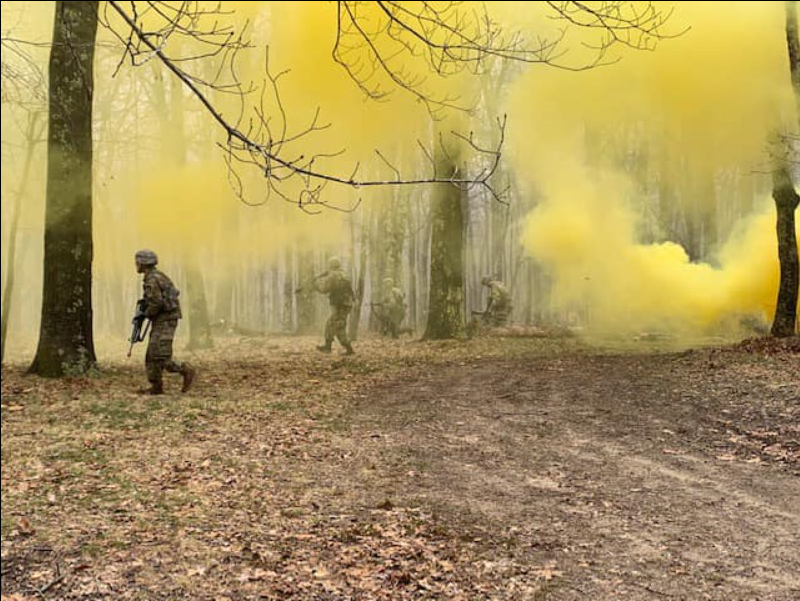 Orientation Weekend 
Squad Lane Training at Fort Devens (28 SEP)
Army 10-miler (12-14 OCT) (select Cadets)
Ranger Challenge (18-20 OCT) (select Cadets)
Fall Field Training Exercise (25-27 OCT)
Land Navigation at Fort Devens (16 NOV)
Battalion Dining-In (19 NOV)
Combat Water Survival Training (25 NOV)
Cadet Battalion Change of Command (4 DEC)
WHAT AM I SIGNING UP FOR?
Here’s the BLUF – Bottom Line Up Front
There is NO (Zero, Nada, Nichts) military obligation for Freshman/Sophomore ROTC Cadets
Contracting (not enrolling) results in a service obligation
Contracted ROTC Cadets do NOT get deployed

Enlistment in the NG or Reserves works with ROTC
Simultaneous Membership Program (SMP) – but not required

Commissioning = 8 years of service 
8 years in the National Guard or Reserves
3 years active + 5 years IRR/National Guard or Reserves  
4 years active + 4 years IRR/Nation Guard or Reserves (Scholarship)

This is NOT Basic Training
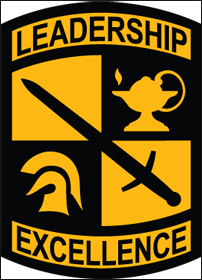 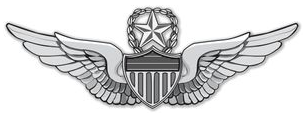 LTC Adam D. Heppe  AH-64 Apache Pilot – WPI ROTC Commander
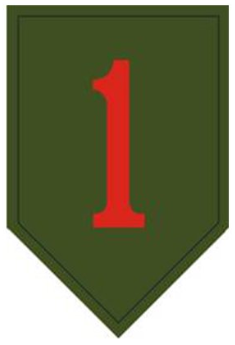 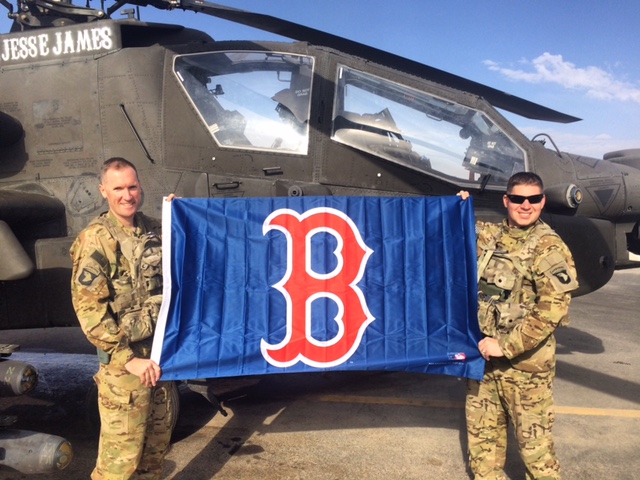 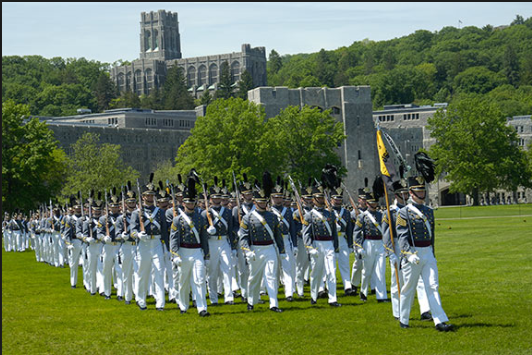 USMA ‘02
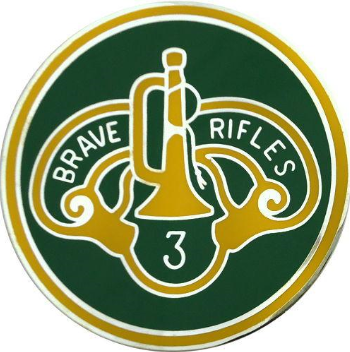 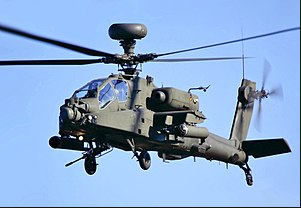 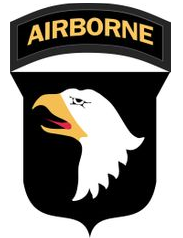 AH-64 APACHE
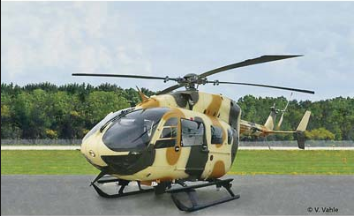 UH-72 LAKOTA
Kandahar, Afghanistan 2015
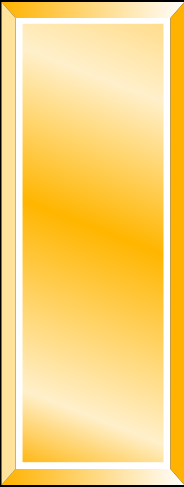 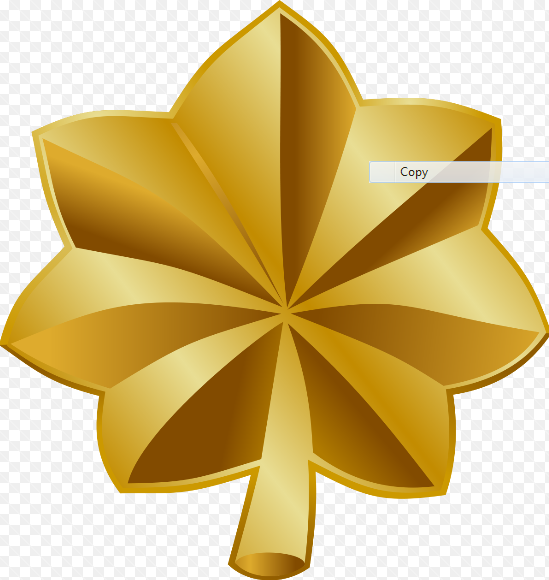 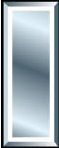 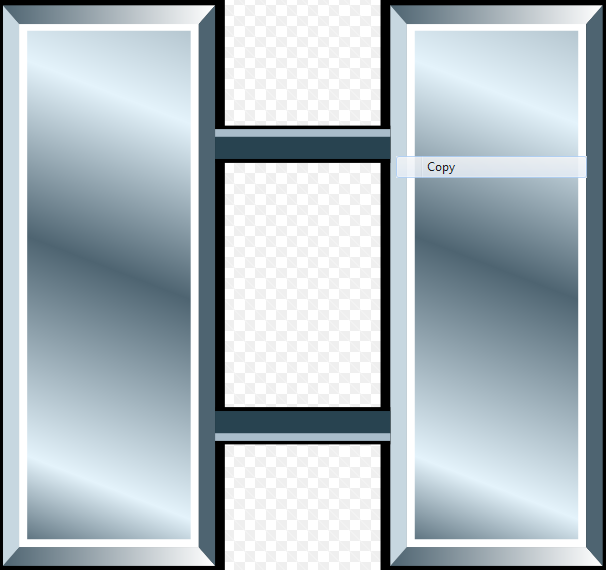 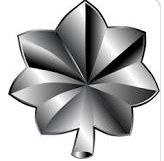 WRHS
Class of ‘98
Commander
Cadet
Operations Officer
Professor
OC/T
Platoon Leader
Operation Enduring Freedom
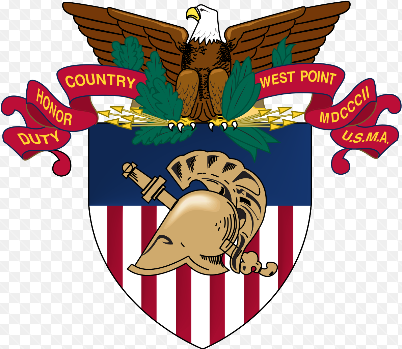 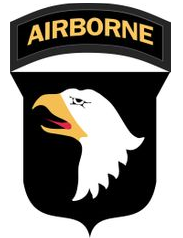 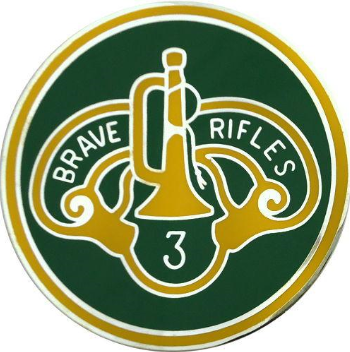 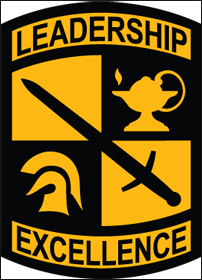 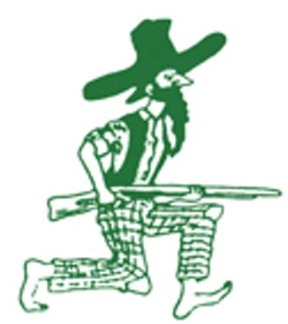 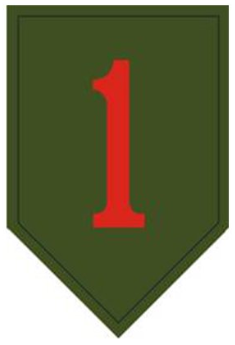 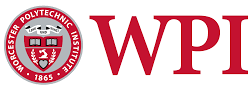 OPN Iraqi Freedom
OPN Iraqi Freedom
JMRC
Flight School
Baghdad, Iraq
Balad, Iraq
Kandahar, AFG
99            02             05             08            11            14            17             20
West Point, NY
Germany
KS
Fort Campbell, KY
Ft Hood, TX
Germany
WPI
Alabama
QUESTIONS AND COMMENTS
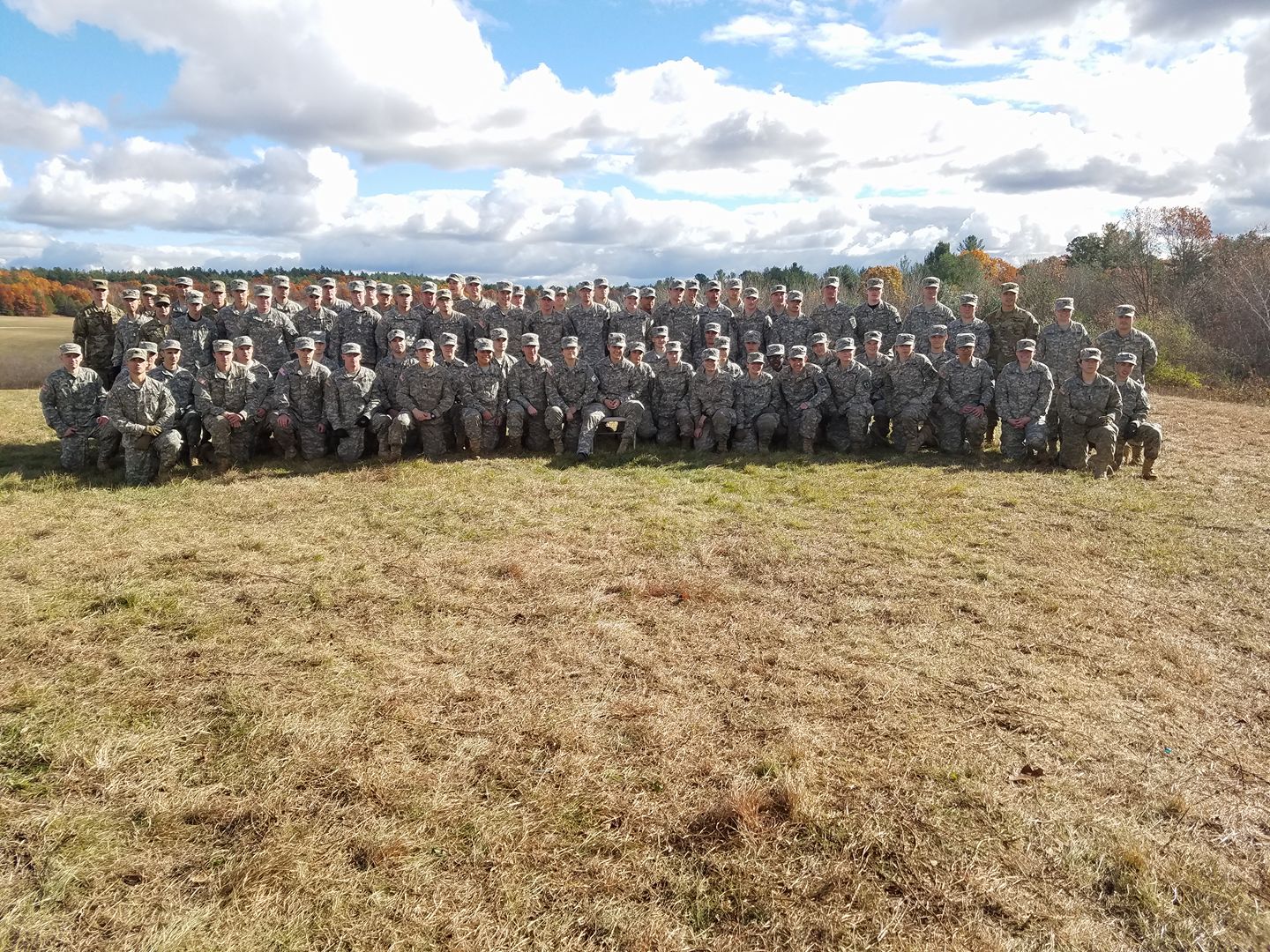